24б. Измерение многогранных углов
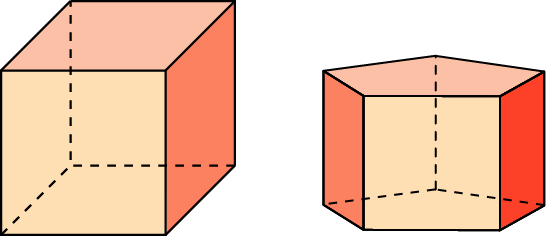 Упражнение 1
Пусть O – центр куба ABCDA1B1C1D1. Найдите величину четырехгранного угла OABCD.
Ответ: 60о.
[Speaker Notes: В режиме слайдов ответ появляется после кликанья мышкой.]
Решение: Указанные пирамиды разбивают куб на шесть равных пирамид с вершинами в центре куба. Следовательно, четырехгранный угол при вершине пирамиды составляет одну шестую часть угла в 360о, т.е. равен 60о.
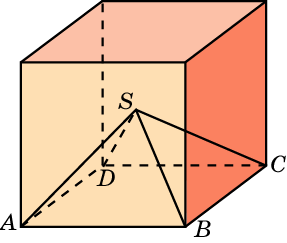 Ответ: 60о.
Упражнение 2
В правильной четырехугольной пирамиде SABCD сторона основания равна 2 см, высота 1 см. Найдите четырехгранный угол при вершине этой пирамиды.
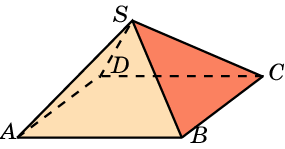 [Speaker Notes: В режиме слайдов ответ появляется после кликанья мышкой.]
Упражнение 3
Пусть O – центр правильного тетраэдра ABCD.  Найдите величину трехгранного угла OABC.
Ответ: 90о.
[Speaker Notes: В режиме слайдов ответ появляется после кликанья мышкой.]
Решение: Указанные пирамиды разбивают правильный тетраэдр на четыре равные пирамиды с вершинами в центре O тетраэдра. Следовательно, трехгранный угол при вершине пирамиды составляет одну четвертую часть угла в 360о, т.е. равен 90о.
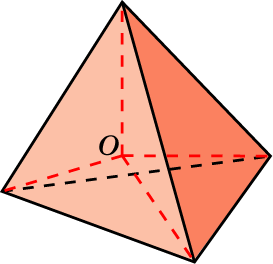 Ответ: 90о.
Упражнение 4
[Speaker Notes: В режиме слайдов ответ появляется после кликанья мышкой.]
Упражнение 5
В кубе ABCDA1B1C1D1 найдите величину трехгранного угла BAA1C.
Ответ: 22,5о.
[Speaker Notes: В режиме слайдов ответ появляется после кликанья мышкой.]
Упражнение 6
В кубе ABCDA1B1C1D1 найдите величину четырехгранного угла A1ABCD.
Ответ: 15о.
[Speaker Notes: В режиме слайдов ответ появляется после кликанья мышкой.]
Упражнение 7
В кубе ABCDA1B1C1D1 найдите величину трехгранного угла A1ABC.
Ответ: 7о30’.
[Speaker Notes: В режиме слайдов ответ появляется после кликанья мышкой.]
Упражнение 8
В кубе ABCDA1B1C1D1 найдите величину трехгранного угла CBDA1.
Ответ: 15о.
[Speaker Notes: В режиме слайдов ответ появляется после кликанья мышкой.]
Упражнение 9
В кубе ABCDA1B1C1D1 найдите величину трехгранного угла OBA1C1.
Ответ: 120о.
[Speaker Notes: В режиме слайдов ответ появляется после кликанья мышкой.]
Формула для трёхгранного угла
Выведем формулу, выражающую величину трехгранного угла через его двугранные углы. Опишем около вершины S трехгранного угла единичную сферу и обозначим точки пересечения ребер трехгранного угла с этой сферой  A, B, C.
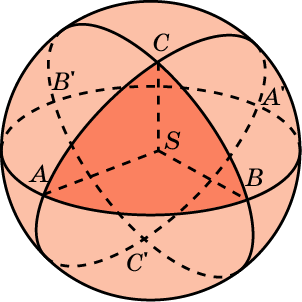 [Speaker Notes: В режиме слайдов ответ появляется после кликанья мышкой.]
Формула для многогранного угла
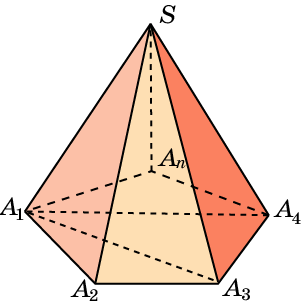 [Speaker Notes: В режиме слайдов ответ появляется после кликанья мышкой.]
Упражнение 10
Двугранные углы, образованные боковыми гранями треугольной пирамиды, равны 120о. Найдите величину трехгранного угла при вершине этой пирамиды.
Ответ: 90о.
[Speaker Notes: В режиме слайдов ответ появляется после кликанья мышкой.]
Упражнение 11
Двугранные углы, образованные соседними боковыми гранями четырехугольной пирамиды, равны 120о. Найдите величину четырехгранного угла при вершине этой пирамиды.
Ответ: 60о.
[Speaker Notes: В режиме слайдов ответ появляется после кликанья мышкой.]
Упражнение 12
Найдите косинус и приближенное значение трёхгранного угла правильного тетраэдра.
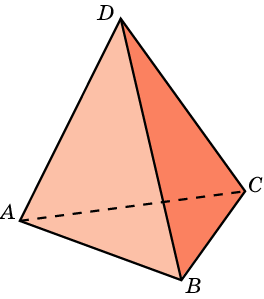 [Speaker Notes: В режиме слайдов ответ появляется после кликанья мышкой.]